Муниципальное бюджетное дошкольное образовательное учреждение «Детский сад №19» Муниципального образования – городской округ – город Касимов
Автор проекта - Лисина Людмила Алексеевна, воспитатель  высшей квалификационной категории
«Чудо огород, а что же там растёт?»
Проект во 2 младшей группе № 4 «Муравьишки»
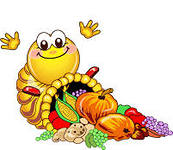 Касимов, 2018 год
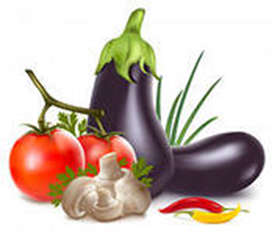 Актуальность
Дети младшей группы имеют недостаточное представление об овощах, о том где они растут, как за ними ухаживать, и их роль в сохранении и укреплении здоровья.
Цель
Расширять  и обогащать знания детей об овощах, учить различать и правильно называть овощи по цвету, форме, характерным особенностям; способствовать развитию  зрительного восприятия.
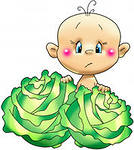 Задачи
Дать представления детям о значении понятия «Овощи» 
Учить узнавать и называть корнеплоды по их внешним признакам
 Развивать познавательные способности детей; речевую активность
Обогащать  и активизировать словарь
Воспитывать у детей желание участвовать в трудовой деятельности
Тип проекта
Познавательно – исследовательский – речевой
По количеству участников: групповой
:
По длительности: краткосрочный - 2 недели
Участники: Дети, воспитатель, родители
Этапы реализации проекта
Подготовительный
Подбор информации (загадки, стихи, песни)
Рассматривание иллюстраций на тему: « Овощи»
Чтение художественной литературы об овощах
Привлечение родителей к изготовлению масок к играм
Участие родителей в конкурсе :
     «Чудеса огорода»
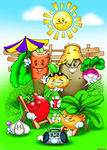 Виды деятельности
Коммуникативная
Игровая
Продуктивная
Трудовая 
Познавательно-исследовательская
Чтение художественной литературы
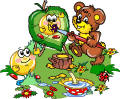 Коммуникативная деятельность
Беседы: «Что растёт на грядке?»; «Овощи»; «Чем полезны овощи?»
Загадывание загадок про овощи
Инсценировки  стихотворений об овощах
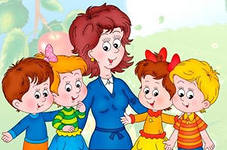 Игровая деятельность
Дидактические игры: «Найди такой же»; «Собери целое»; «Что растёт на огороде»; «Чудесный мешочек»
Пальчиковые игры: «Есть у зайца огород»; 
« Варим суп»; «Капуста»
Сюжетно-ролевые игры: «Дача»,
«Магазин», «Семья»
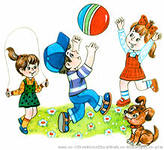 Продуктивная деятельность
Рисование: «Заготовим овощи на зиму»
Лепка: «Овощи в тарелке»
Аппликация коллективная «Овощной магазин»
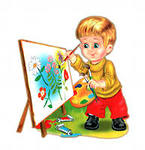 Чтение художественной литературы
Чтение сказок, рассказов об овощах 
Разучивание стихов, загадок об овощах:  А. Блока «Зайчик» «Морковный сок»; В. Коркина «Что растёт на нашей грядке»
Драматизация сказки: «Репка»
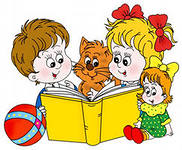 Трудовая деятельность
Привлечь детей к посадке лука
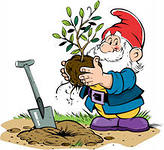 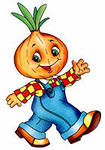 Есть у нас в группе огород, там все растет! Дети сажают лук
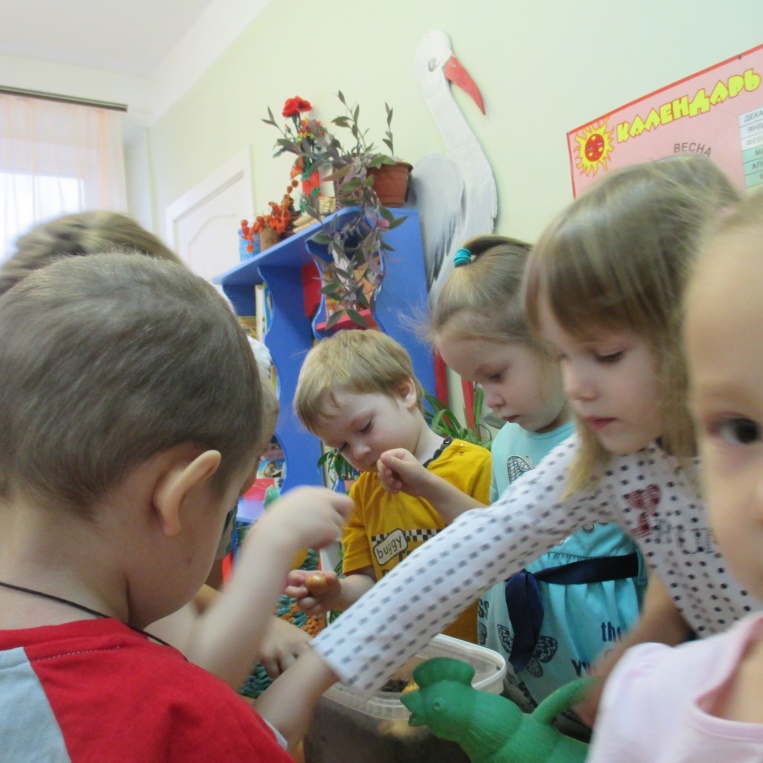 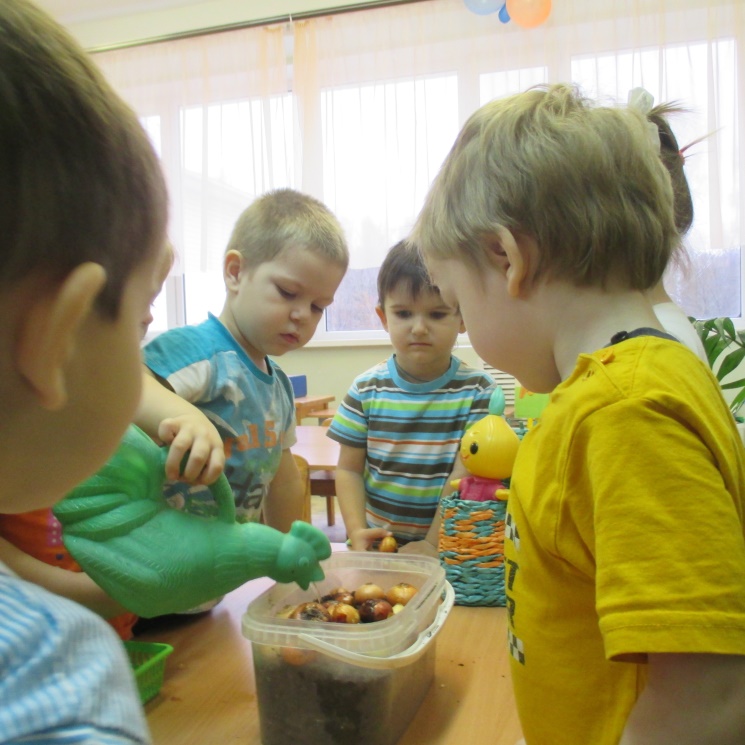 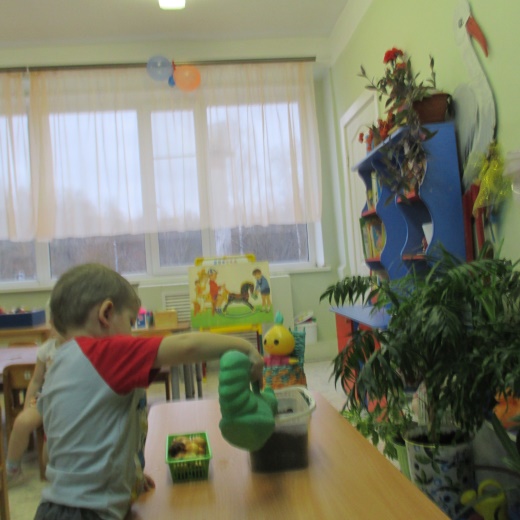 «Готовим обед»
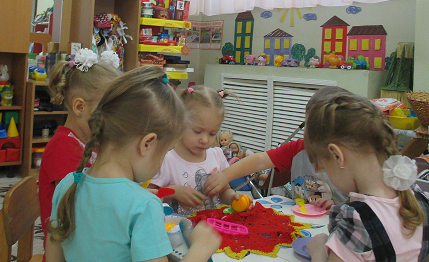 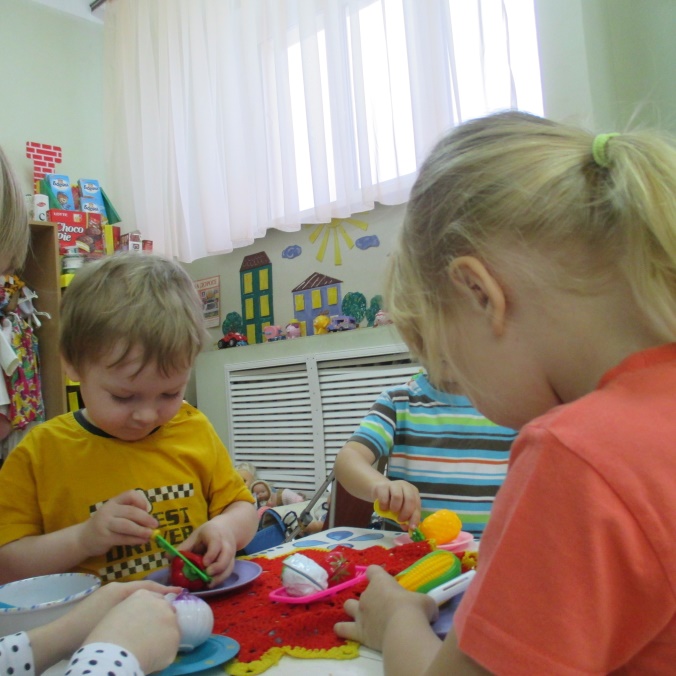 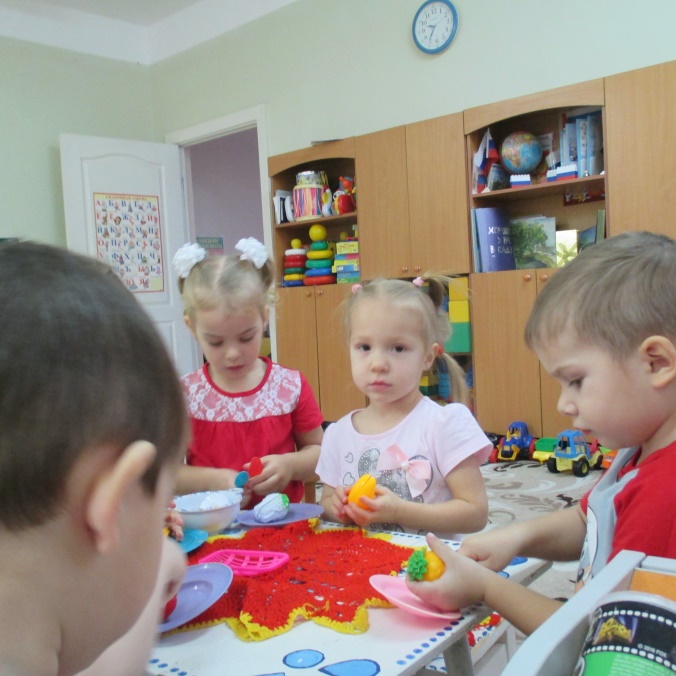 Сок из фруктов - полезен для здоровья!
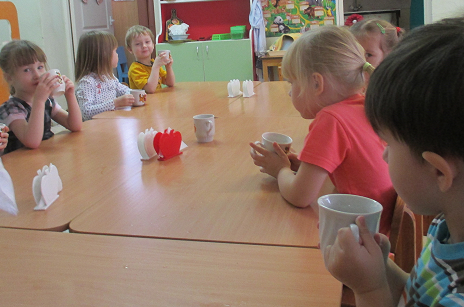 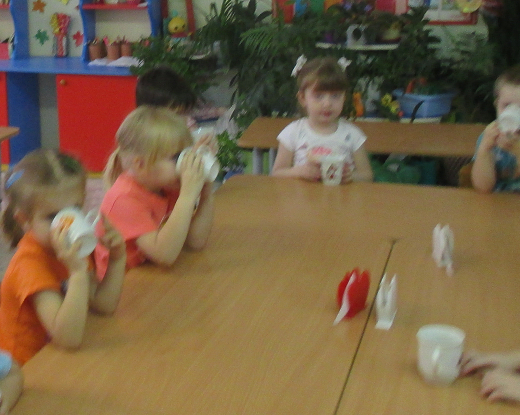 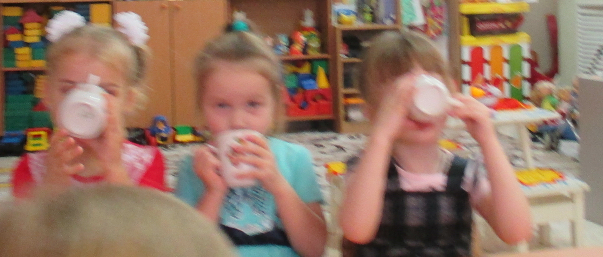 Д/игра «Урожайная корзинка»
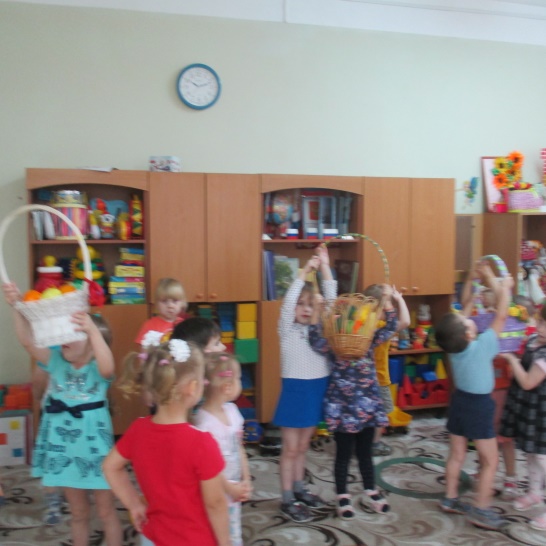 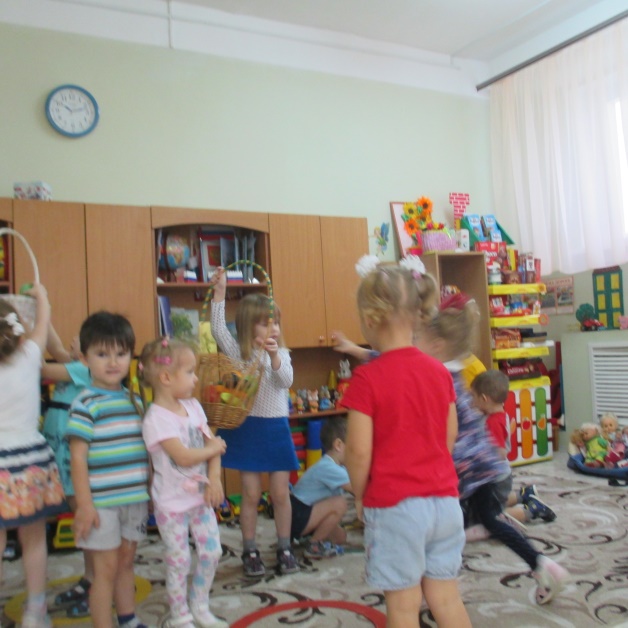 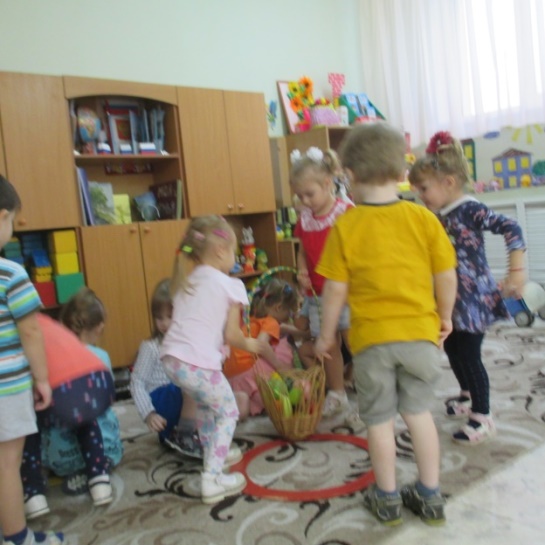 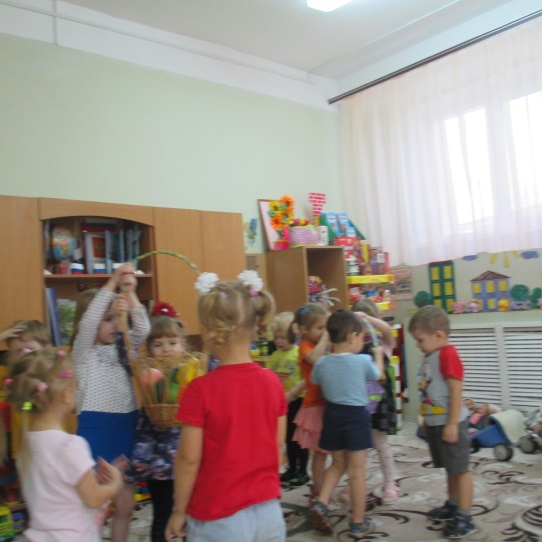 Вот какой у нас урожай!
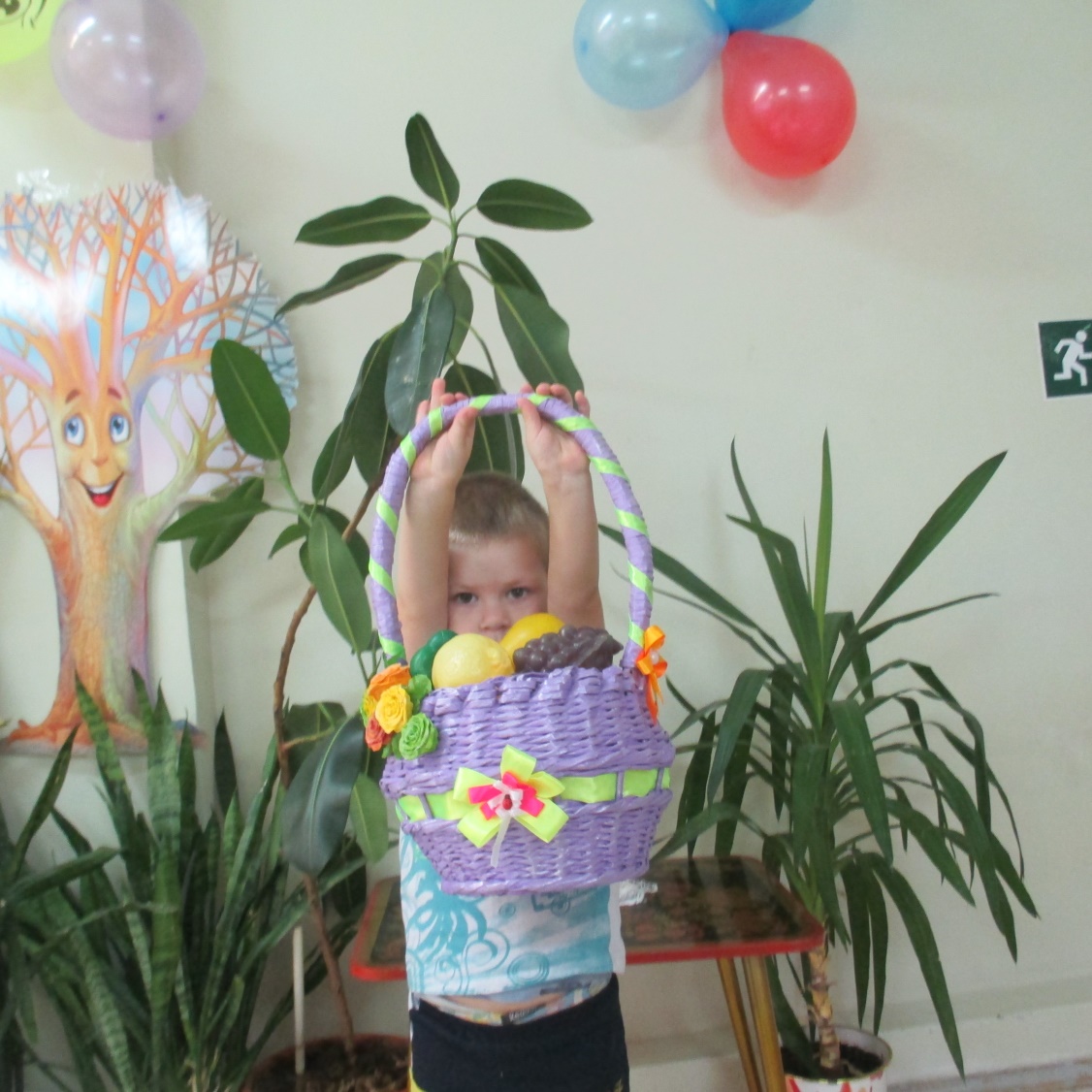 Заключительный
Участие родителей в  конкурсе:                           
                     «Чудеса огорода»
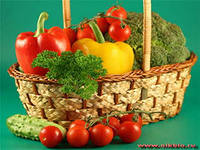 Конкурс «Чудеса огорода»
Посмотрите вот какой
У нас чудо огород,
Здесь вы встретите  машину, чиполлино, буратино,
и других поделок много
из овощей собранных 
с нашего огорода
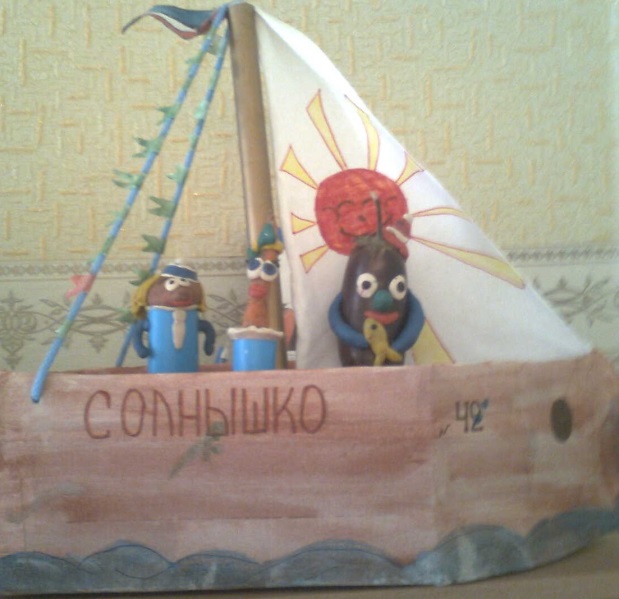 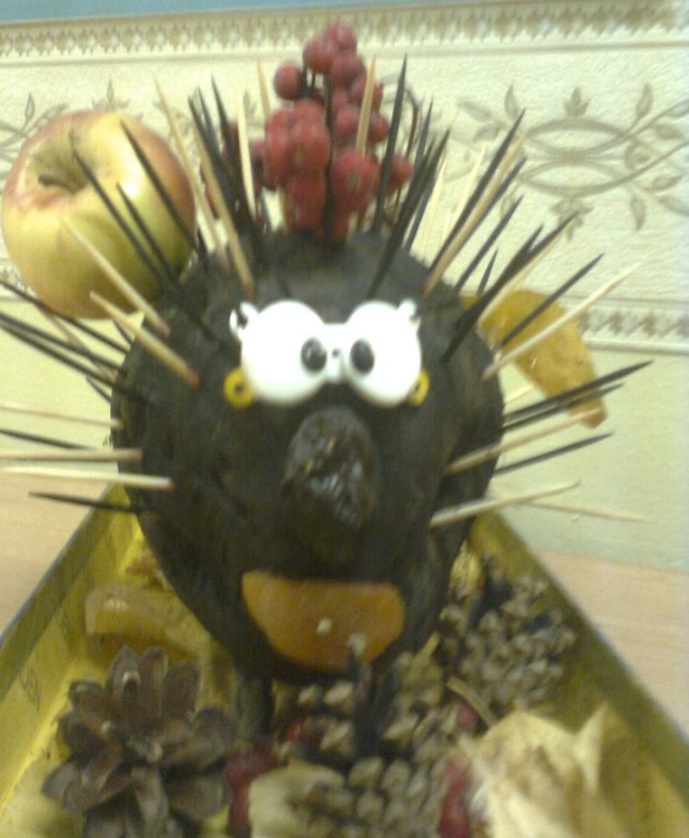 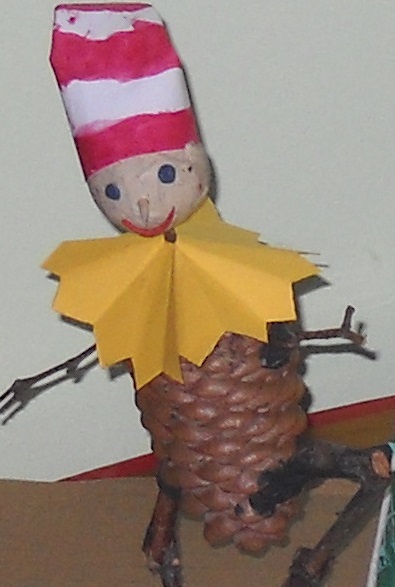 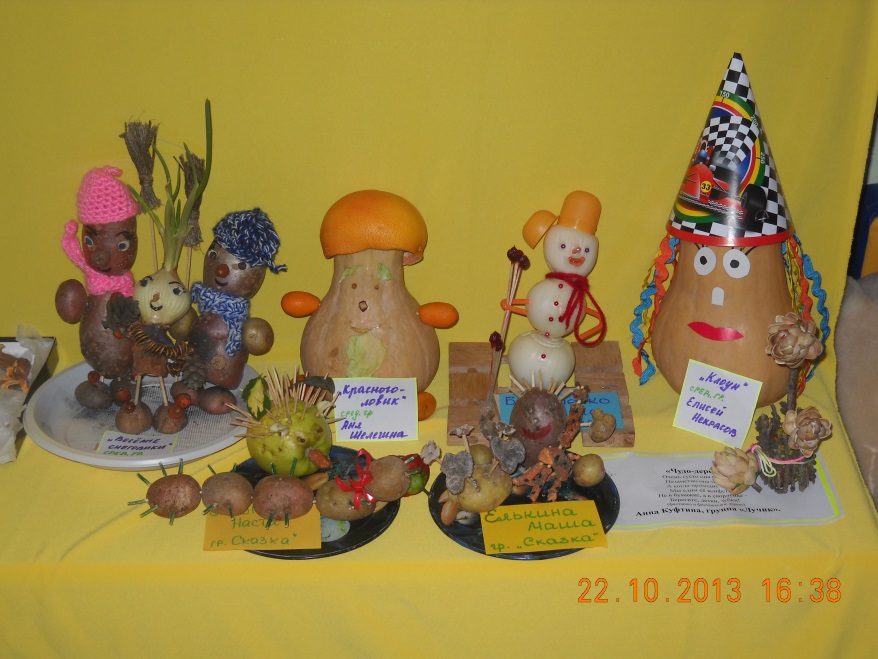 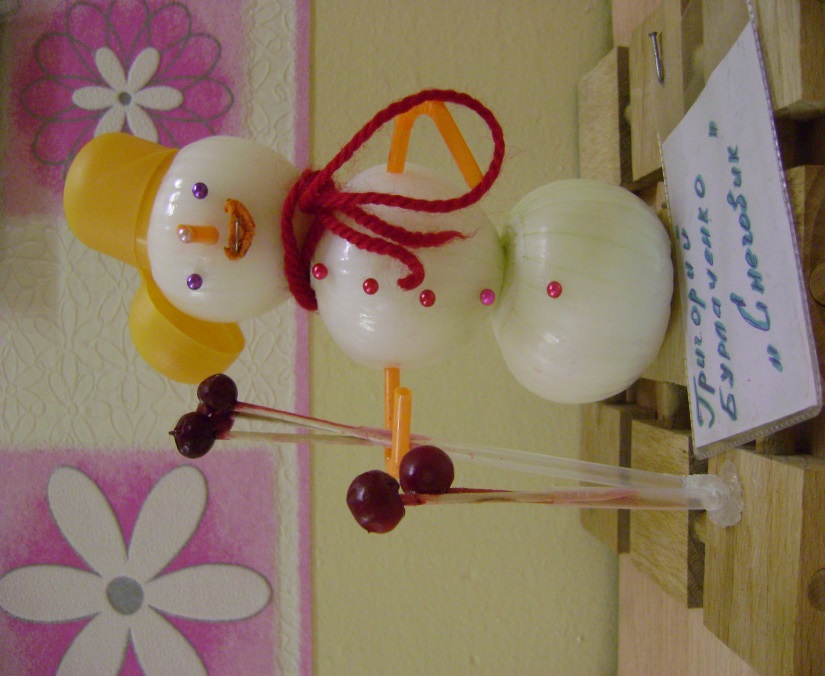 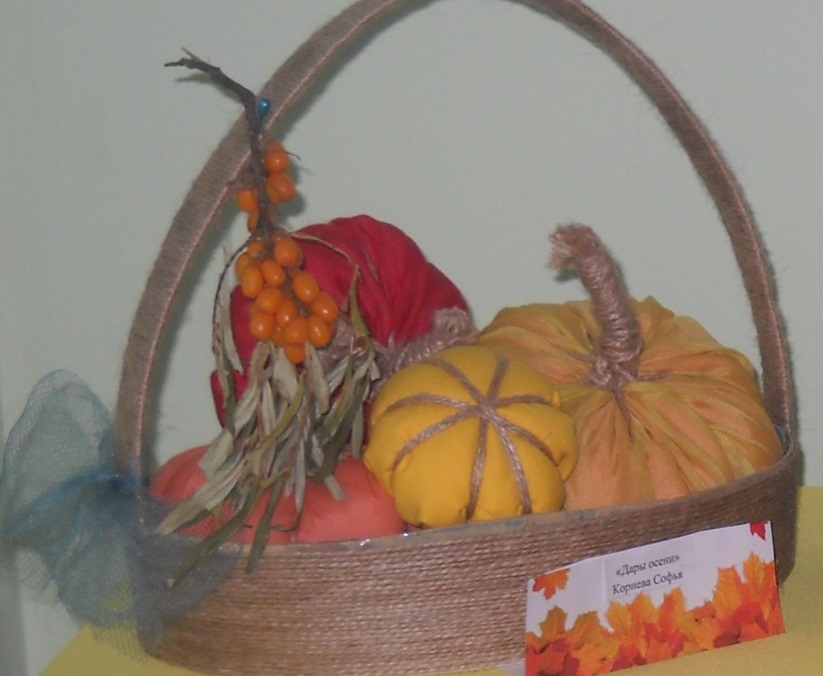 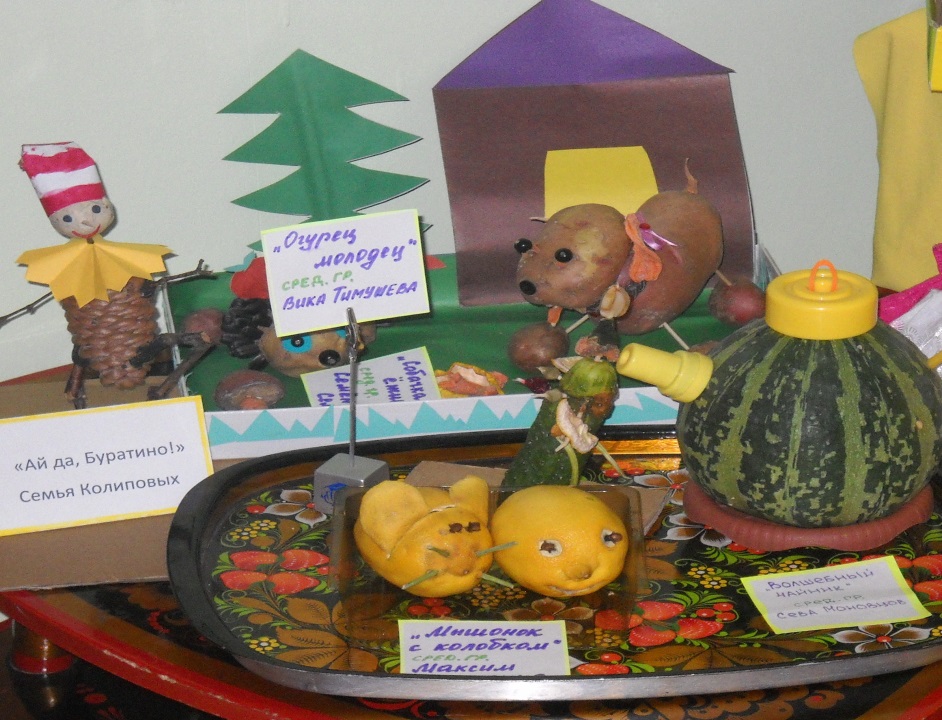 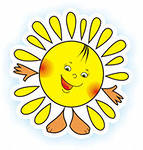 Спасибо за      внимание!